Thứ Năm Ngày 02 tháng 01
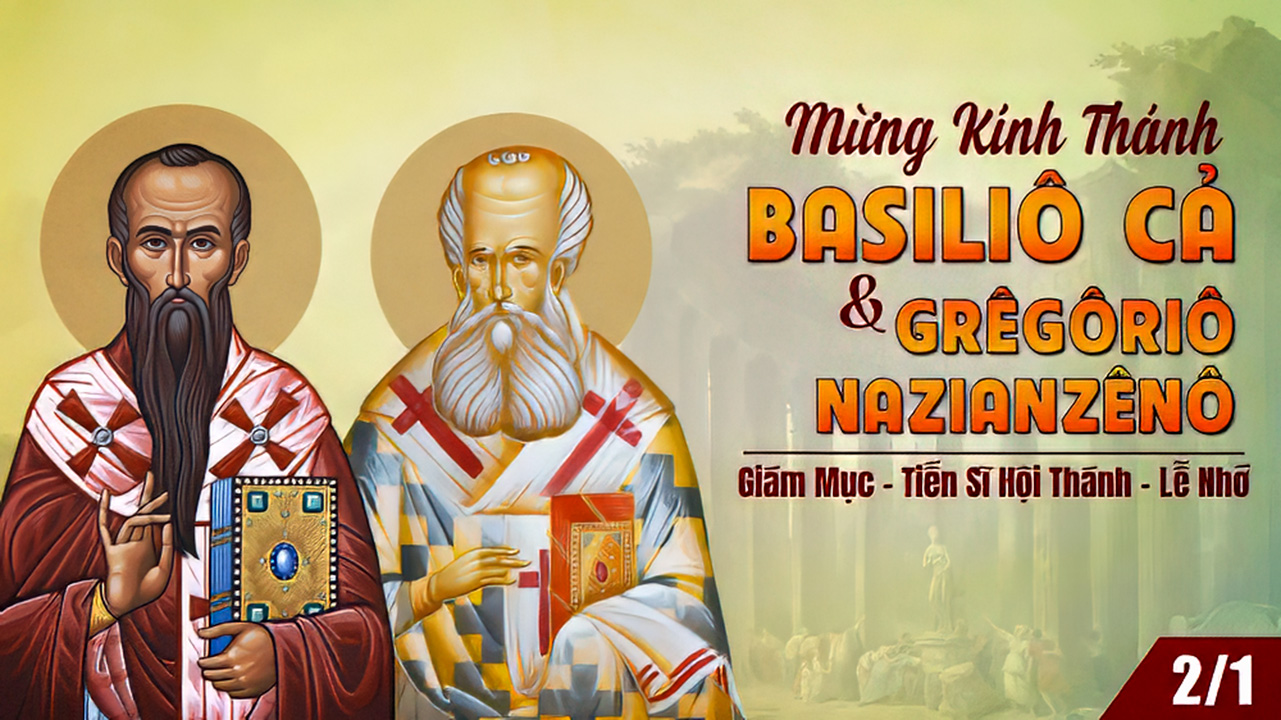 THỨ BẢY, TRONG TUẦN BÁT NHẬT GIÁNG SINH
Ca Nhập LễTrời Hân HoanLm. Kim Long
Đk: Trời hân hoan đất tưng bừng vui ca. Này giờ Con Chúa, Ðấng Cứu Tinh đã sinh ra. Từ non cao tới khơi nguồn bao la. Người hoan chúc đón tin vui thái hòa.
Tk1: Thời gian qua nhân trần luôn ngóng trông. Lời giao ước vẫn âm vang trong muôn lòng.
**: Cùng nguyện xin sương trời tỏa khắp nơi. Và mây mưa Ðấng Cứu Tinh cho đời.
Đk: Trời hân hoan đất tưng bừng vui ca. Này giờ Con Chúa, Ðấng Cứu Tinh đã sinh ra. Từ non cao tới khơi nguồn bao la. Người hoan chúc đón tin vui thái hòa.
Tk2: Một Hài Nhi sinh hạ cho chúng ta. Một Trẻ Thơ Chúa ân ban cho nhân trần.
**: Mừng vui lên muôn người trong khắp nơi, vì hôm nay Chúa viếng thăm dân Người.
Đk: Trời hân hoan đất tưng bừng vui ca. Này giờ Con Chúa, Ðấng Cứu Tinh đã sinh ra. Từ non cao tới khơi nguồn bao la. Người hoan chúc đón tin vui thái hòa.
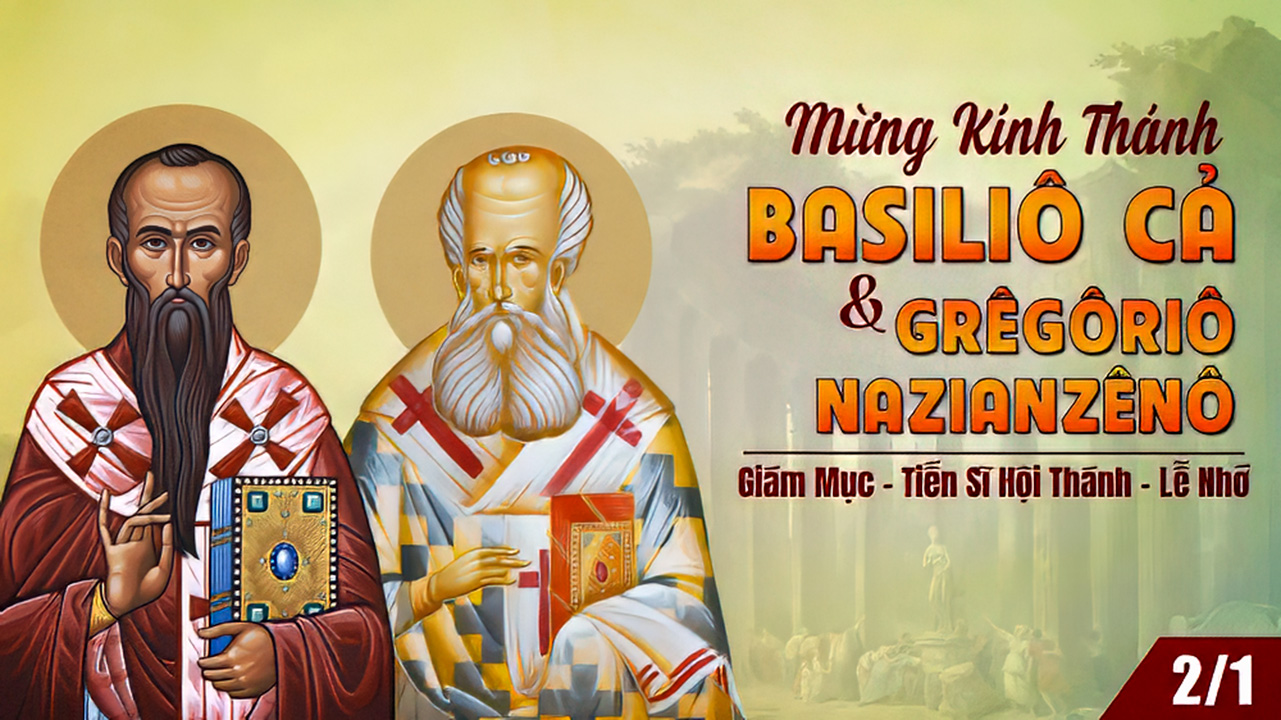 THỨ BẢY, TRONG TUẦN BÁT NHẬT GIÁNG SINH
Kinh Thương Xót
Xin Chúa thương xót chúng con. Xin Chúa thương (nguyện) xin Chúa thương, xin thương xót chúng con. Xin Chúa Ki-tô, xin Chúa Ki-tô thương xót chúng con.
** Xin Chúa Ki-tô, xin Chúa Ki-tô, thương xót chúng con. Xin Chúa thương xót chúng con, xin thương xót chúng con. Xin thương xót chúng con.
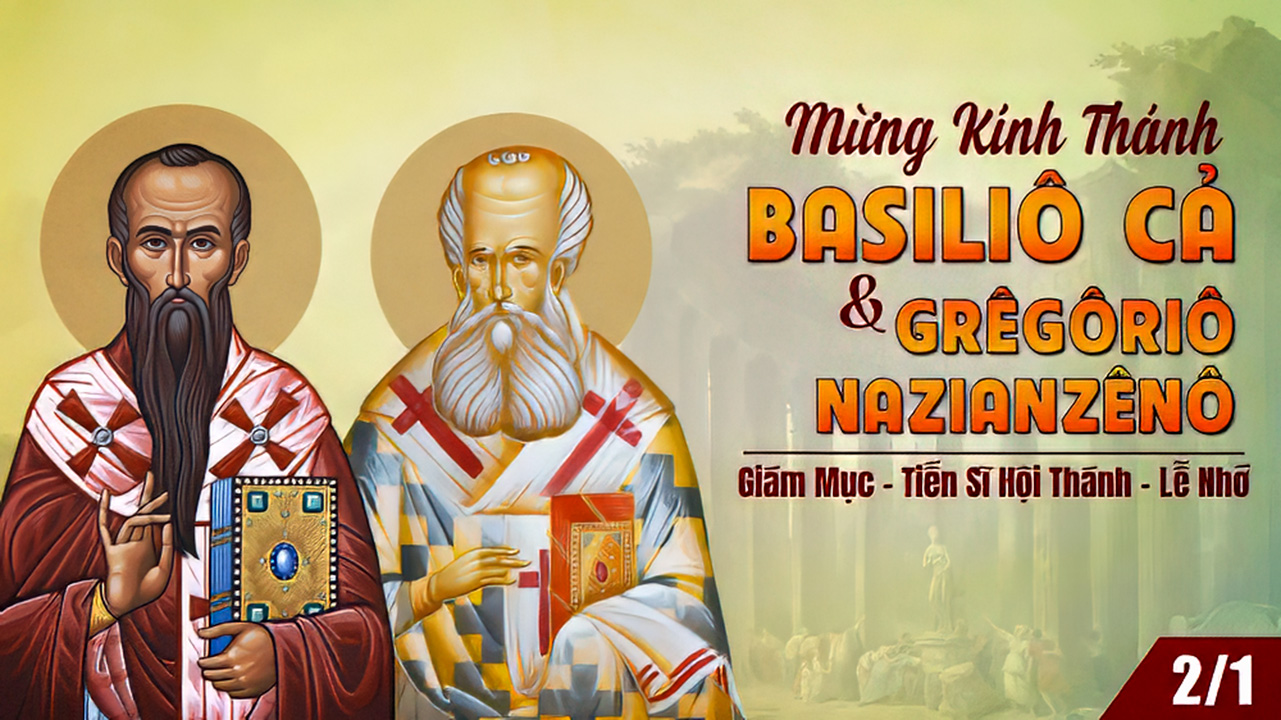 THỨ BẢY, TRONG TUẦN BÁT NHẬT GIÁNG SINH
Đáp ca:
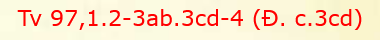 Nguyện Chúa Trời dủ thương và chúc phúc cho chúng con.
Alleluia-Alleluia:
Thuở xưa, nhiều lần nhiều cách, Thiên Chúa đã phán dạy cha ông chúng ta qua các ngôn sứ ; nhưng vào thời sau hết này, Thiên Chúa đã phán dạy chúng ta qua Thánh Tử.
Alleluia:
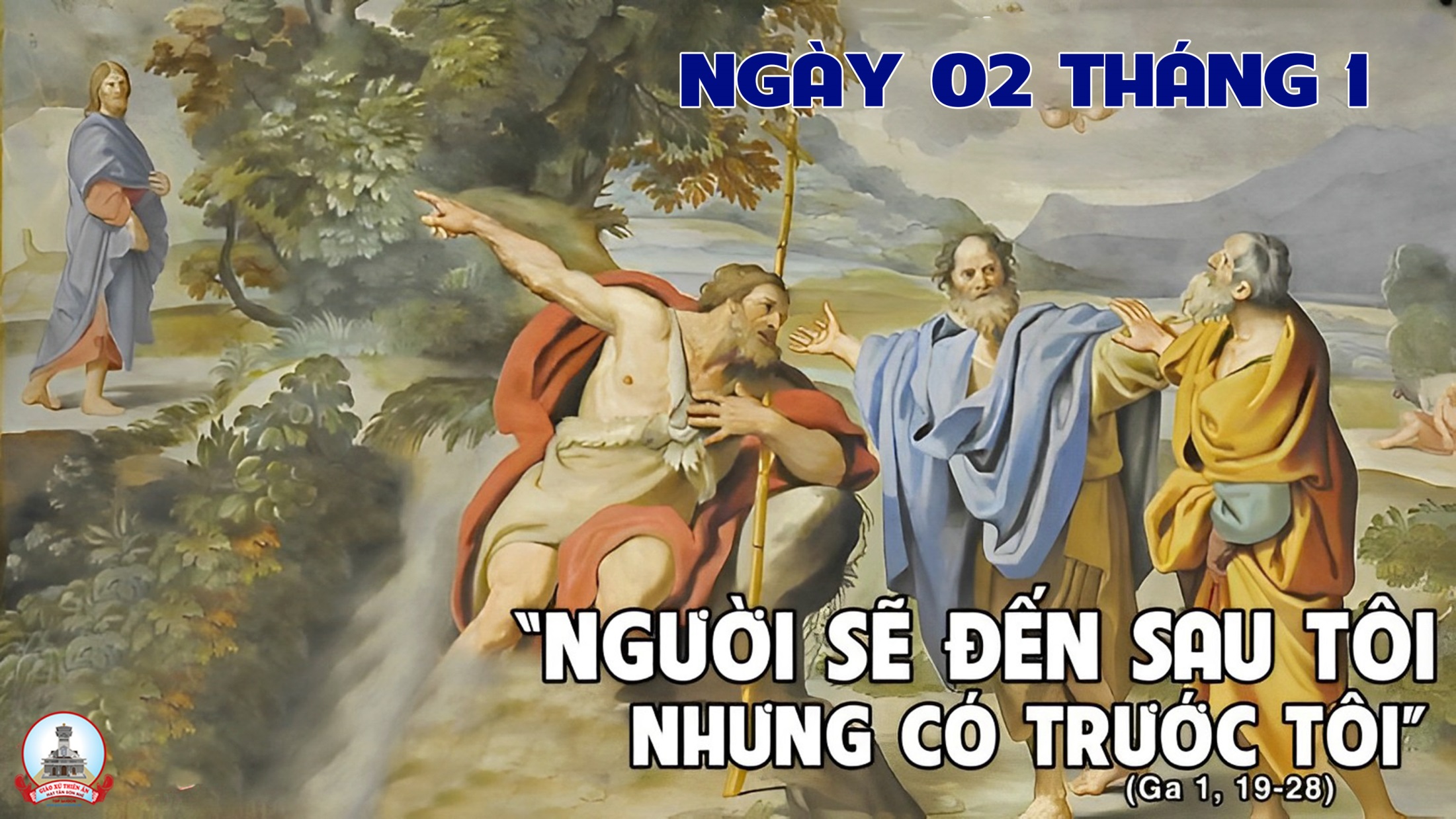 THỨ BẢY, TRONG TUẦN BÁT NHẬT GIÁNG SINH
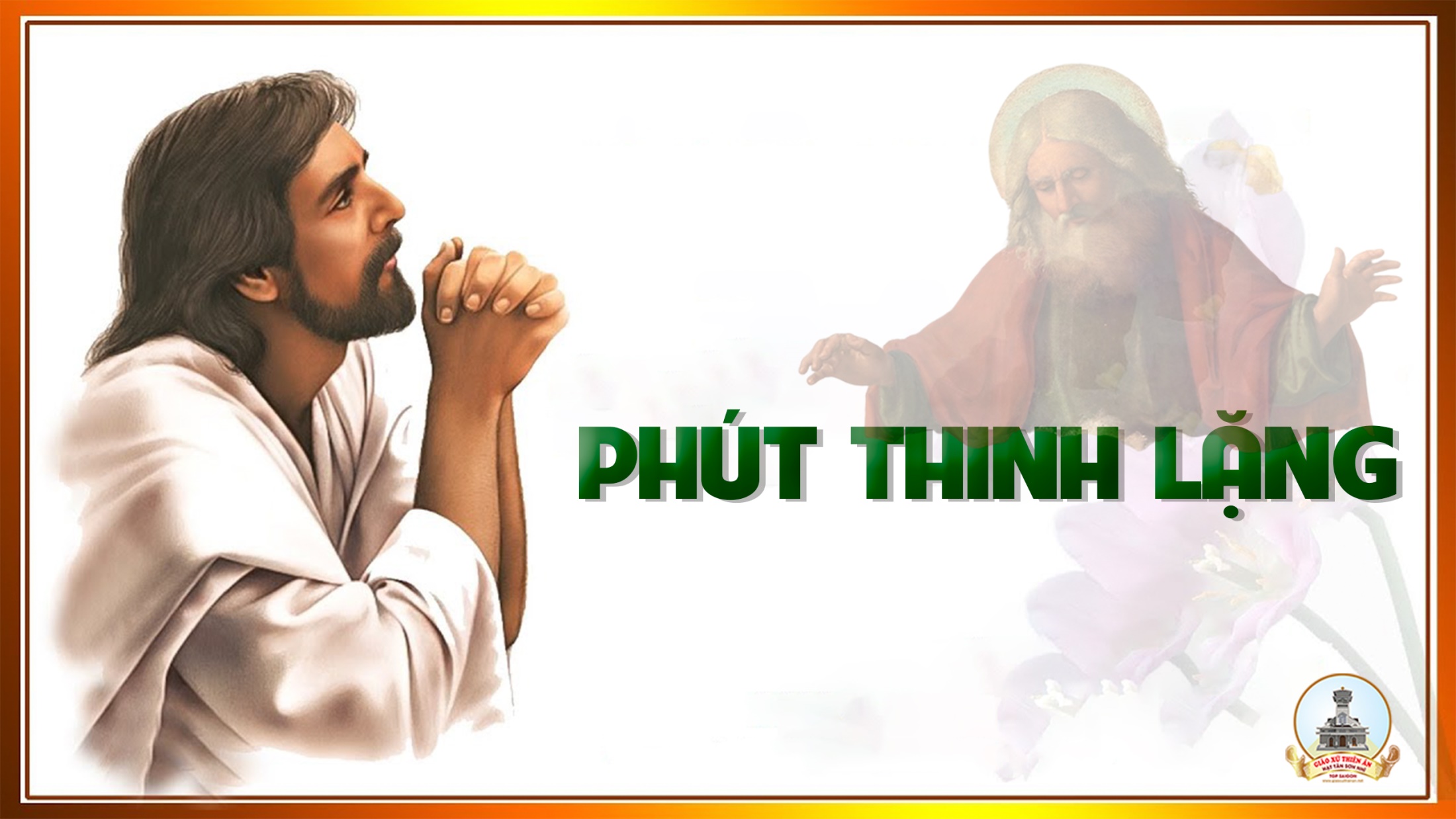 Ca Dâng lễ: 
Tình Yêu Mến
Cao Huy Hoàng
Tk1: Cuộc đời này con có gì mà dâng Chúa đây ? Những luống cày sâu trời tối mau cha chưa kịp về.
***: Mẹ bận rộn từng ngày lo no cơm ấm áo, có chi đâu Ngài ơi có chi dâng Ngài.
Đk: Con xin tiến dâng lên tình yêu mến, nhờ những hy sinh được êm ấm gia đình.
***: Con xin tiến dâng lên tình yêu mến, nguyện Chúa đoái thương gia đình con được bình yên.
Tk2: Đời tuyệt vời luôn thắm nồng tình yêu thiết tha, gương sáng mẹ cha ngày tháng qua luôn luôn hiền hòa.
***: Mẹ dặn dò đừng buồn nhau không vui mái ấm, mến yêu nhau đẹp sao lễ dâng lên Ngài.
Đk: Con xin tiến dâng lên tình yêu mến, nhờ những hy sinh được êm ấm gia đình.
***: Con xin tiến dâng lên tình yêu mến, nguyện Chúa đoái thương gia đình con được bình yên.
Thánh Thánh Thánh
Thánh! Thánh! Thánh! Chúa là Thiên Chúa các đạo binh. Trời đất đầy vinh quang Chúa. Hoan hô Chúa trên các tầng trời.
** Hoan hô Chúa trên các tầng trời. Chúc tụng Đấng ngự đến nhân danh Chúa. Hoan hô Chúa trên các tầng trời, hoan hô Chúa trên các tầng trời.
Lạy Chiên Thiên Chúa
Lạy Chiên Thiên Chúa, Đấng xoá tội trần gian, xin thương xót chúng con. Lạy Chiên Thiên Chúa, Đấng xoá tội trần gian,
** xin thương xót, xin thương xót chúng con. Lạy Chiên Thiên Chúa, Đấng xoá tội trần gian, xin ban bình an cho chúng con.
Kinh Dọn Mình Trước Khi Rước Lễ
Lạy Chúa Giêsu, con tin thật Chúa đang ngự trong Bí Tích Thánh Thể. Chúa là Thiên Chúa thật và là người thật,
đã trở nên thần lương nuôi sống chúng con trên đường về quê trời.  Chúa muốn ở trong con, và con cũng ước ao rước Chúa vào lòng,
để được ở lại trong Chúa Nhưng con biết, mình còn nhiều tội lỗi, chẳng đáng Chúa đến thăm.
Xin Chúa tẩy sạch tâm lòng con, để con nên trong trắng. Xin Chúa mở rộng hồn con, để con đừng từ chối Chúa điều gì.
Lạy Chúa Giêsu, con yêu mến Chúa lắm, xin Chúa mau đến với con. Lạy Mẹ Maria và Thánh Cả Giuse, xin giúp con dọn mình xứng đáng đón rước Chúa Giêsu. Amen.
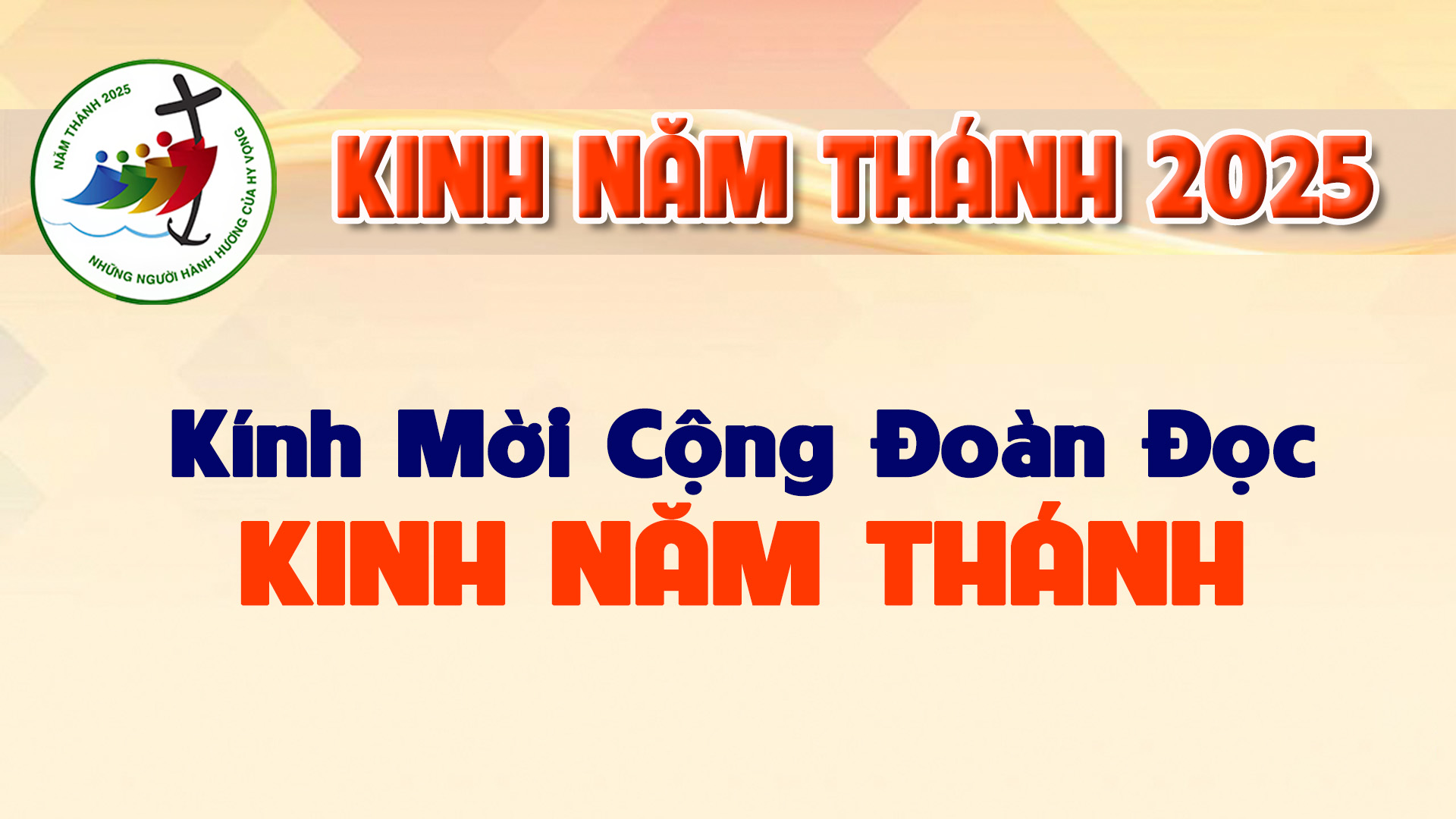 Lạy Cha trên trời/ Xin cho ơn đức tin mà Cha ban tặng chúng con/ trong Chúa Giêsu Kitô Con Cha/ và Anh của chúng con/ cùng ngọn lửa đức ái được thắp lên trong tâm hồn chúng con bởi Chúa Thánh Thần/
khơi dậy trong chúng con niềm hy vọng hồng phúc/ hướng về Nước Cha trị đến / Xin ân sủng Cha biến đổi chúng con/ thành những người miệt mài vun trồng hạt giống Tin Mừng/
Ước gì những hạt giống ấy/ biến đổi từ bên trong nhân loại và toàn thể vũ trụ này/ trong khi vững lòng mong đợi trời mới đất mới/ lúc mà quyền lực Sự Dữ sẽ bị đánh bại/ và vinh quang Cha sẽ chiếu sáng muôn đời/
Xin cho ân sủng của Năm Thánh này/ khơi dậy trong chúng con/ là Những Người Lữ Hành Hy Vọng/ niềm khao khát kho tàng ở trên trời/ đồng thời cũng làm lan tỏa trên khắp thế giới/
niềm vui và sự bình an của Đấng Cứu Chuộc chúng con/ Xin tôn vinh và ngợi khen Cha là Thiên Chúa chúng con/ Cha đáng chúc tụng mãi muôn đời. Amen.
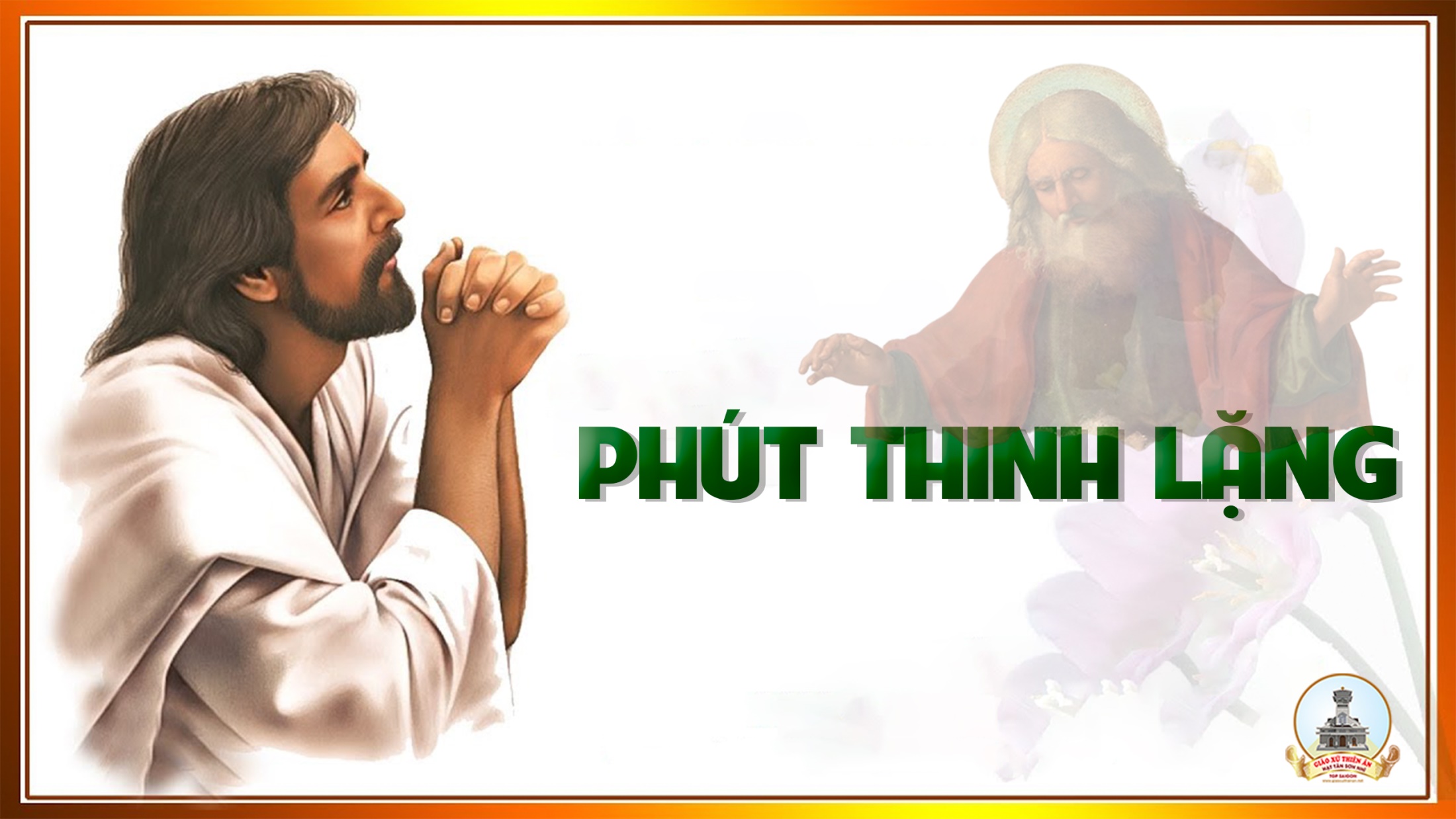 Kinh Cảm ƠnSau Khi Rước Lễ
Lạy Chúa Giêsu, con tin thật Chúa đang ngự trong lòng con. Con cung kính thờ lạy Chúa là Thiên Chúa uy nghi cao cả.
Con sung sướng vì Chúa đến thăm con, dù con không xứng đáng. Lạy Chúa Giêsu, xin ở với con mãi mãi trong suốt cuộc đời con.
Xin làm cho con nên giống Chúa: hiền hậu và khiêm nhường, chăm chỉ và bác ái, hiếu thảo và vui tươi.
Xin cho con nhớ rằng: Chúa đang ngự trong con, và con có bổn phận đem Chúa đến cho mọi nơi.
Ở nhà và ở trường, trong khu xóm và trên đường phố, để tất cả những người bạn của con nhận biết Chúa,
Sống vui vẻ và yêu thương nhau. Lạy Chúa Giêsu, con quyết tâm sống theo lời Chúa dạy, để đáp lại tình Chúa yêu con.
Có Chúa, con không sợ hy sinh. Có Chúa, con đủ sức tránh xa tội lỗi và sống trung thành với Chúa suốt đời con.
Lạy Chúa Giêsu, con yêu mến Chúa. Lạy Chúa Giêsu, con yêu mến Chúa biết bao. Amen.
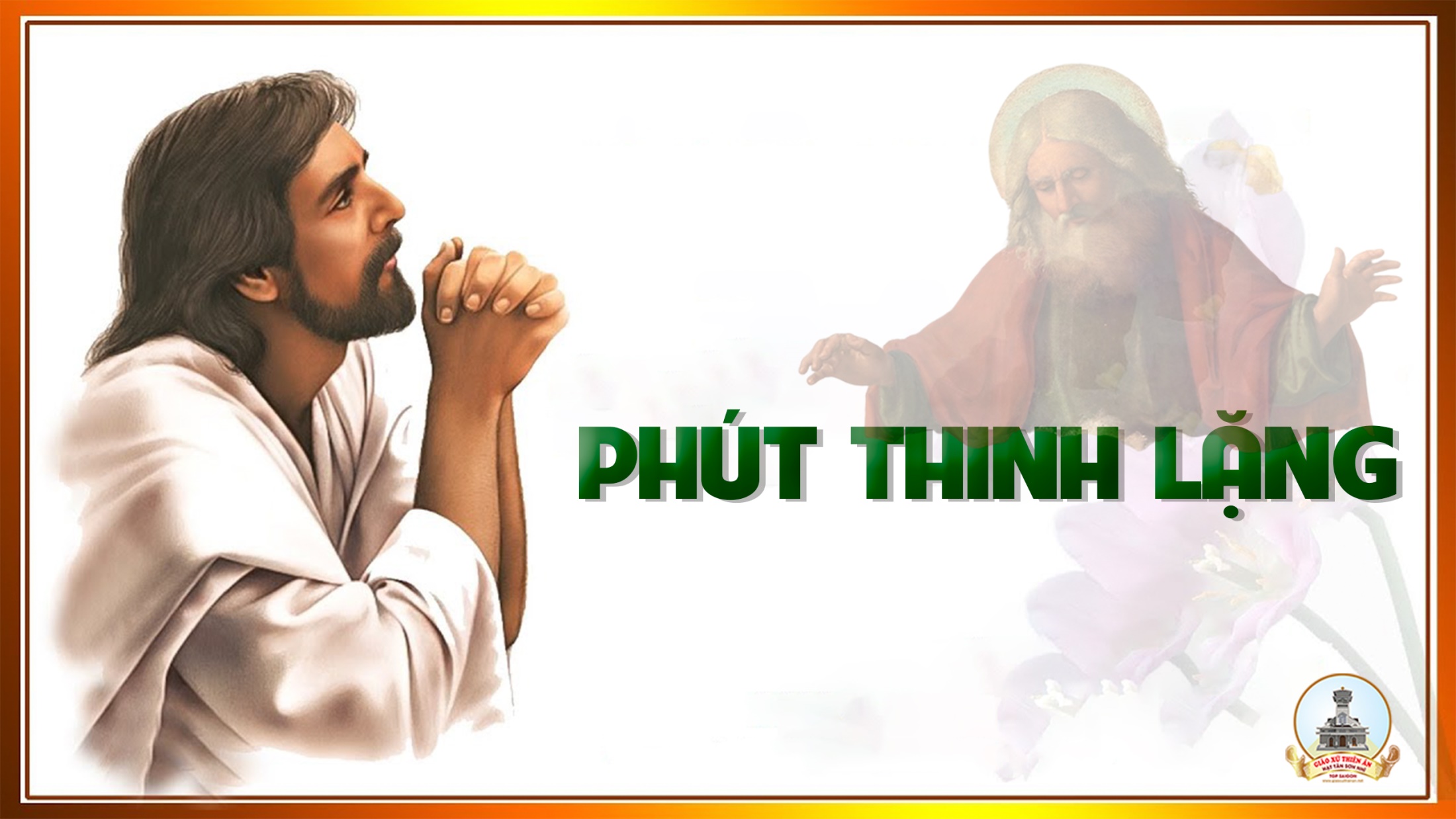 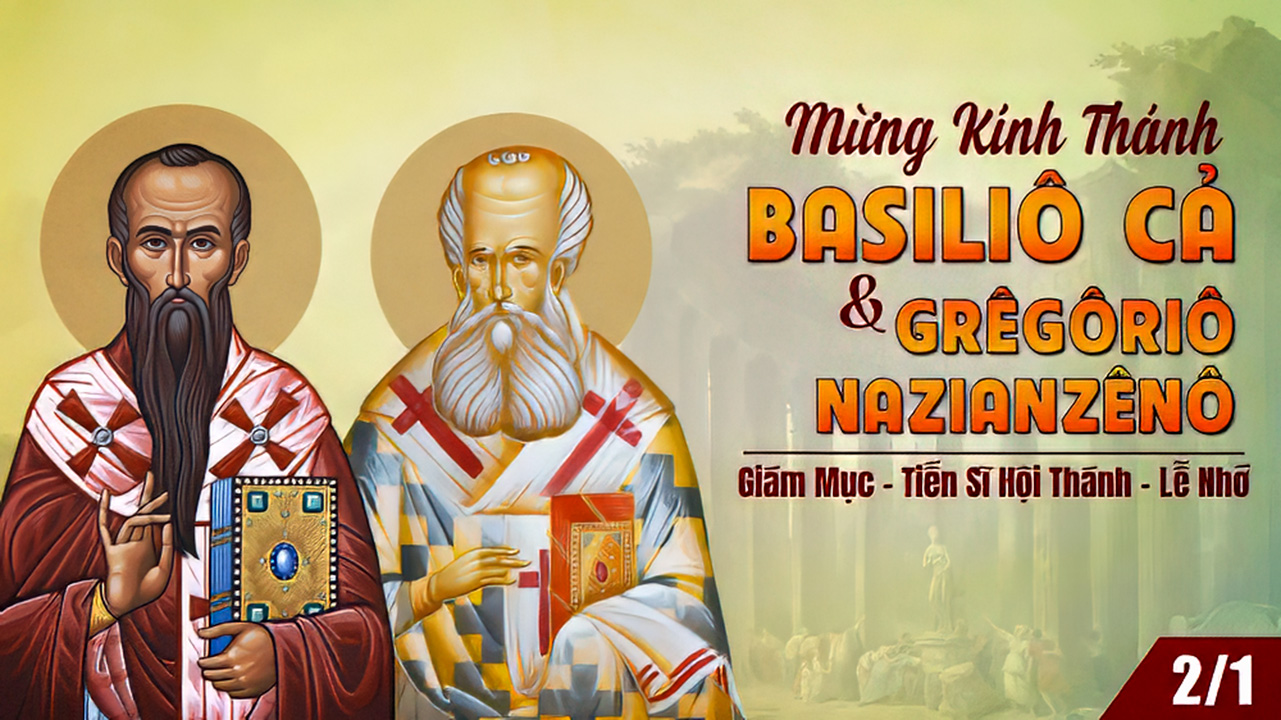 THỨ BẢY, TRONG TUẦN BÁT NHẬT GIÁNG SINH